למה הוא כן ואני לא
איך מתמודדים עם התנודות בשווקים ואזהרות של המומחים
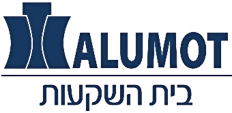 יחסי הסחר הבינלאומי של ארה"ב

השווקים בשיא, הכלכלה מתמתנת

סוף עידן הכסף הזול והתמודדות עם החובות
הסיכונים לשווקים בשנת 2019
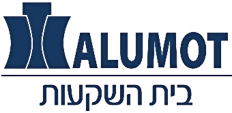 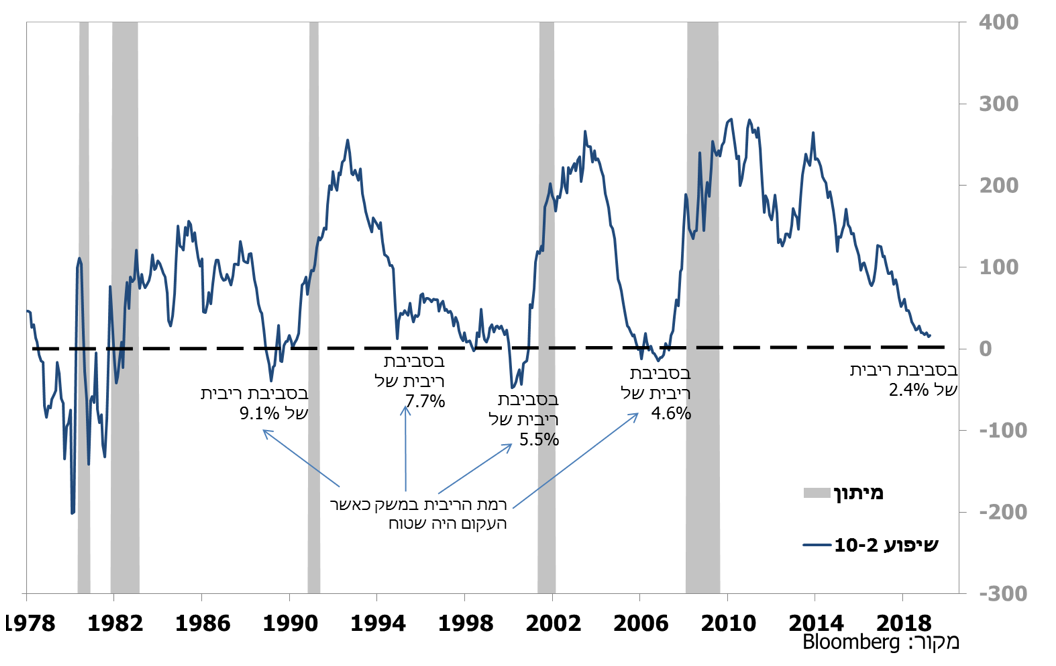 השתטחות של העקום מאותתת על  מיתון שבדרך
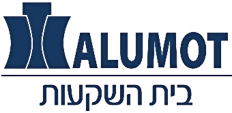 זול זה לא!
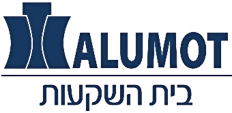 שוק ההון הוא לא תחרות!
קין והבל
יעקוב ועשיו
יוסף ואחיו
[Speaker Notes: השוואות הן מקור לקנאה, שנאה ומלחמות – יעקב ועשיו, יוסף וכותנות הפסים וכו'
בדרך לחופשה חלומית שנהרסת כי מישהו שילם פחות
השקעת המאה – עשיתי 50% אבל עכשיו שהבנתי שמישהו עשה על ההשקעה הזו 250% אני כבר הרבה פחות מרוצה
מוטי חוזר הביתה עם ציון של 82, אמא שואלת וכמה יואב קיבל?
אם עסוקים מידי בהסתכלות לצדדים, זה מעקב בדרך קדימה – עסוקים יותר מידי בהזדמניות שלא ניצלתם, סביר להניח שאתם גם לא תנצלו את ההזדמנות הבאה.]
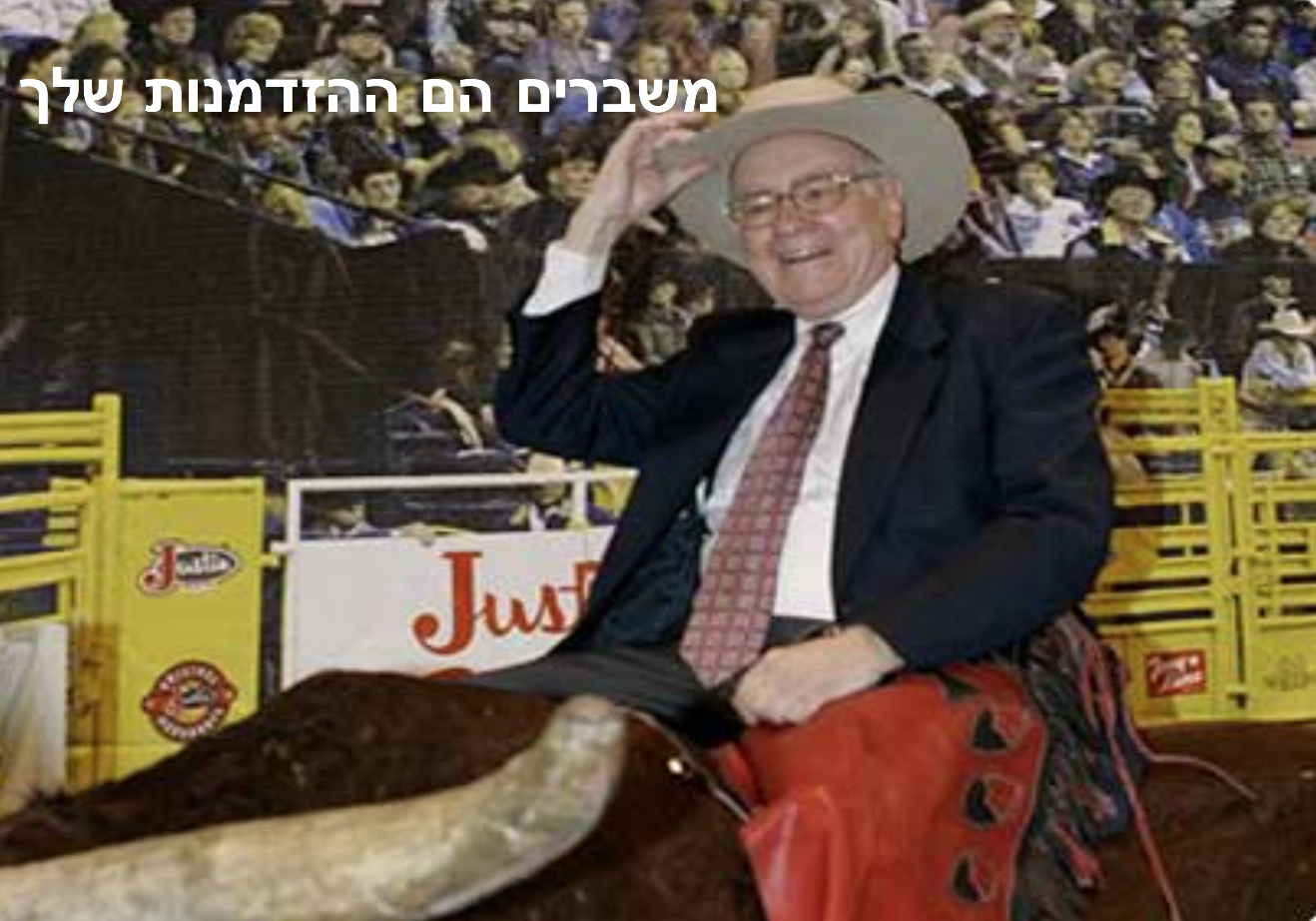 מי אמר מניה מסוכנת?
מודל עסקי פשוט וברור
עסקים עם היסטוריה ונתונים שניתנים לחיזוי
תשואה גבוהה על ההון של החברה
מינוף נמוך - חברה המשרתת את בעלי המניות
הנהלה אמינה וממשל תאגידי נאות
ניצול משברים !!!
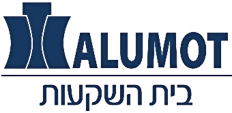 23.12.2018
שוקי המניות עלו בכ-23% מאז 24.12.2018
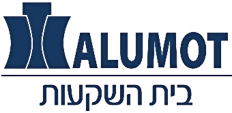 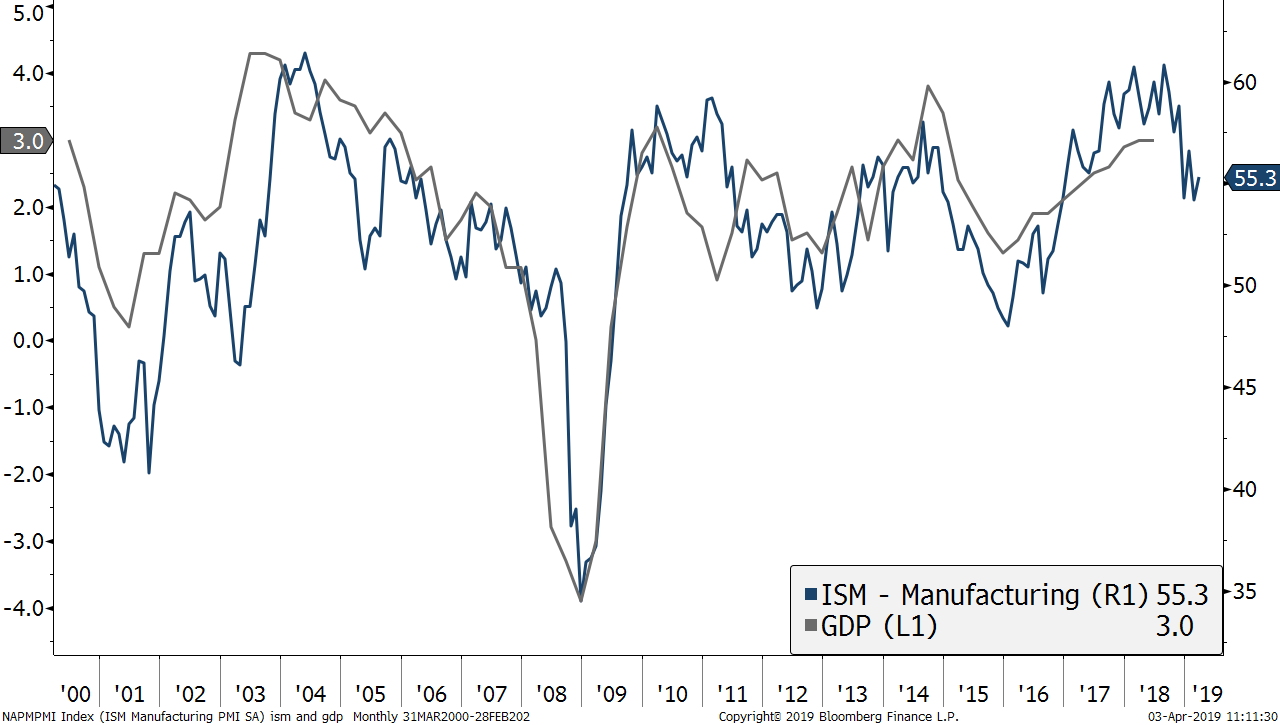 כלכלה אמריקאית נחלשת אבל עדיין חזקה
למה לפחד ממשבר חובות בארה"ב כבר היום?
שורה תחתונה
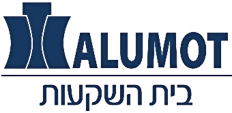 הצמיחה באירופה נחלשת
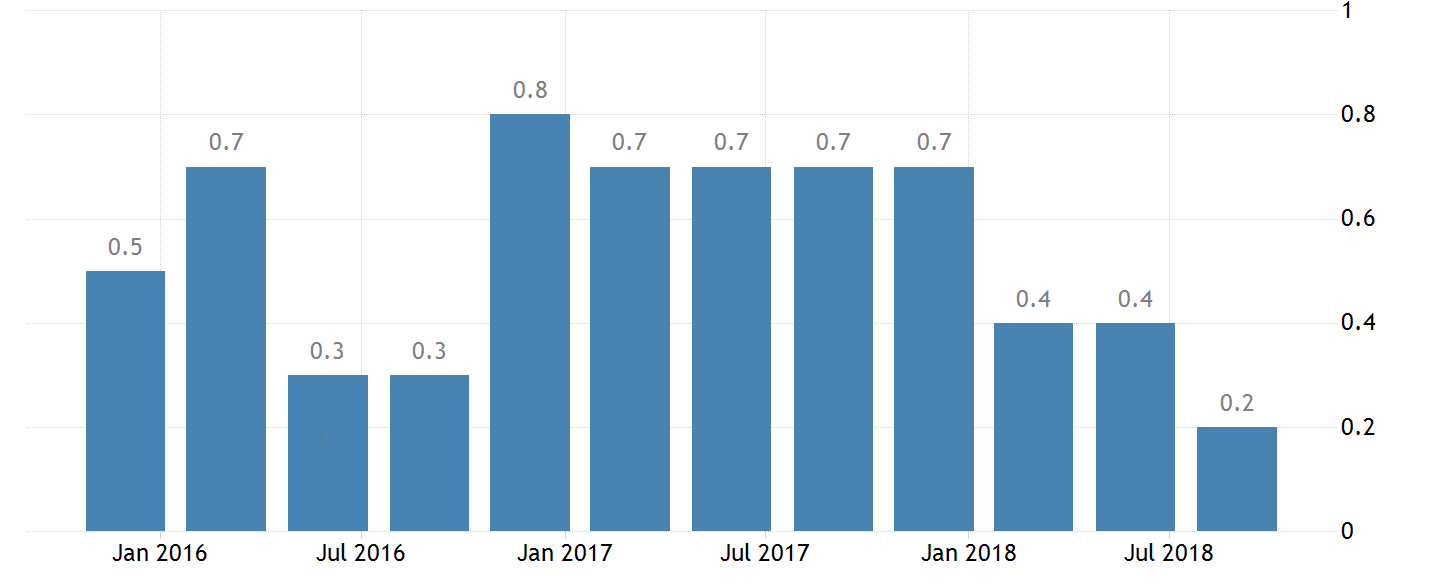 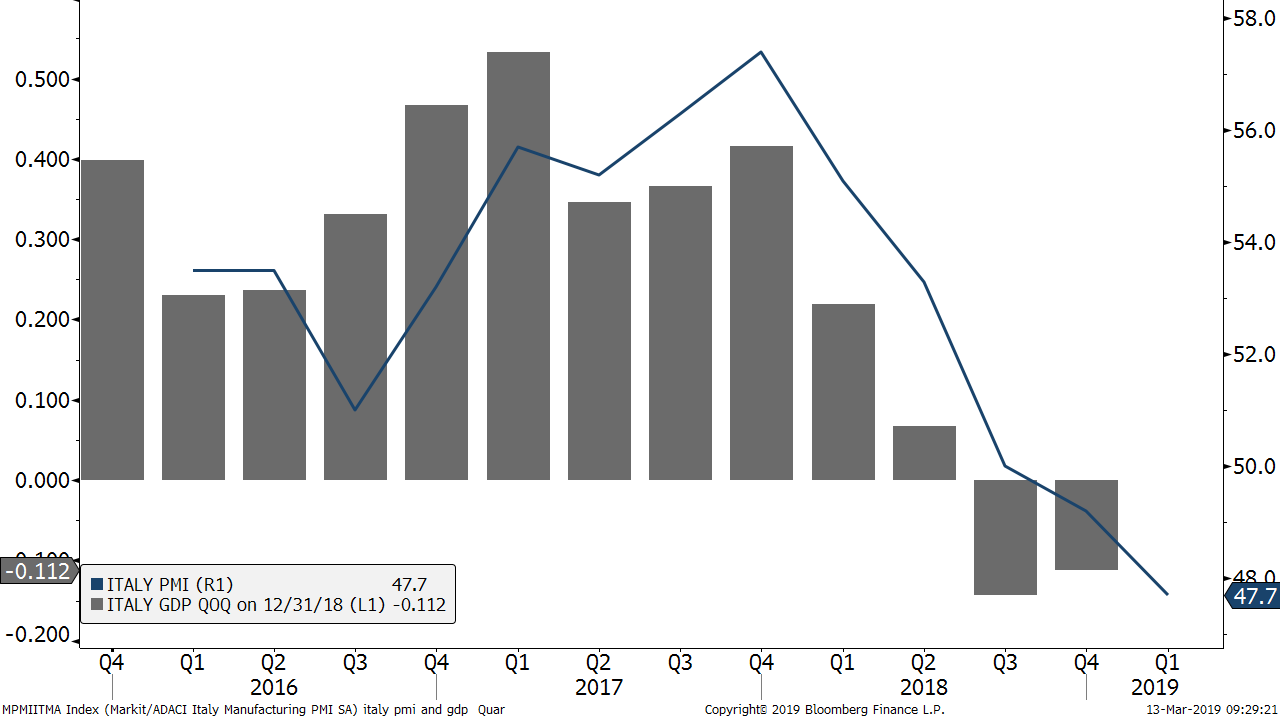 איטליה כבר חזרה למיתון
מחירי הנפט עשויים להישאר ברמה הזו תקופה ארוכה
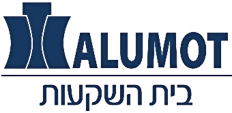 ה-ECB זנח את הטון הניצי שאפיין אותו בשנה האחרונה.
תחזיות הצמיחה והאינפלציה עודכנו כלפי מטה
הריבית תוותר ללא שינוי לפחות עד סוף 2019 (ובספק אם היא תעלה ב-2020)
הושקה תוכנית חדשה של TLTRO 
הלוואות ייעודיות לבנקים ובתנאי שיגבירו את מתן האשראי למשק
התכנית תימשך מספטמבר 19 עד מרץ 21
עד 30% מתיק האשראי
הבנק המרכזי באירופה מניף דגל לבן
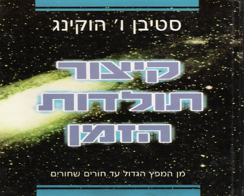 אנשים לא באמת חושבים - סטיבן הוקינג
שורה תחתונה
ריבית בישראל היתה צריכה לעלות מזמן
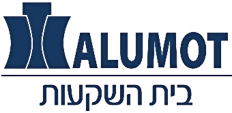 ציפיות האינפלציה ביעד.
נתוני המאקרו פה תומכים.
פער הריביות לא יגדל יותר.
הסיכונים הגלובליים להאטה עלו לאחרונה.
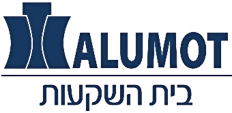 צמיחה בישראל
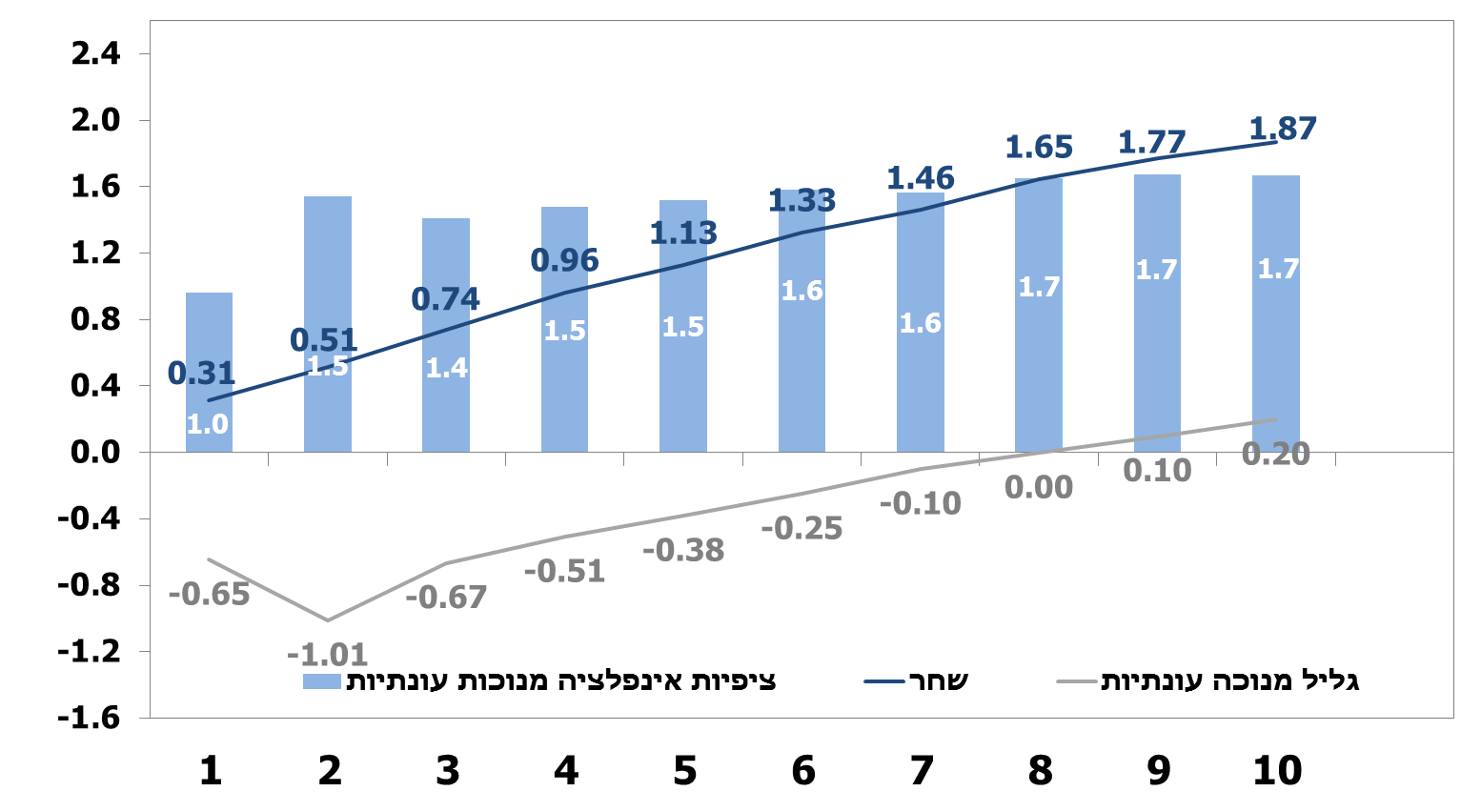 ציפיות אינפלציה
מחירי הדיור לפני זינוק?
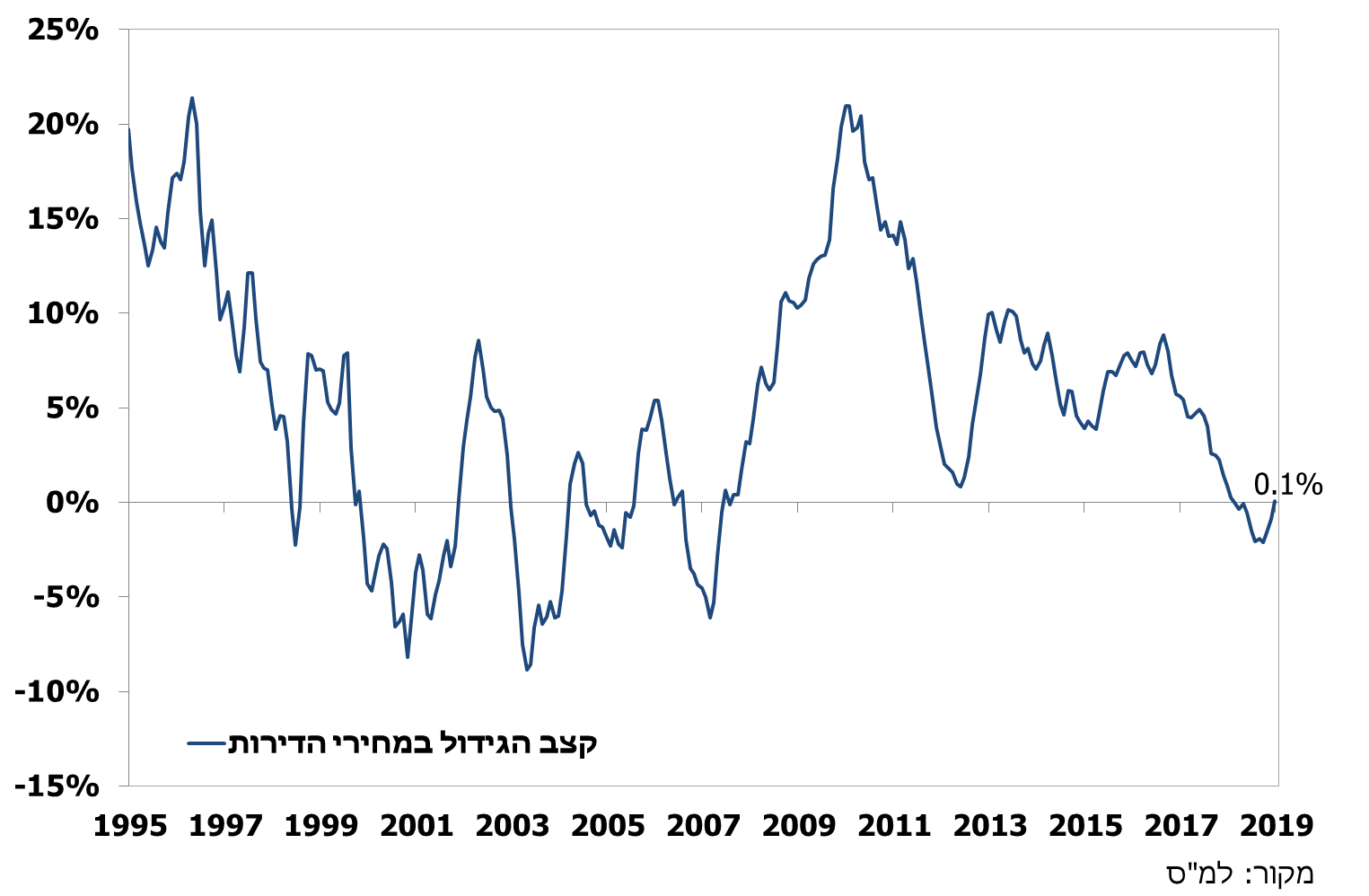 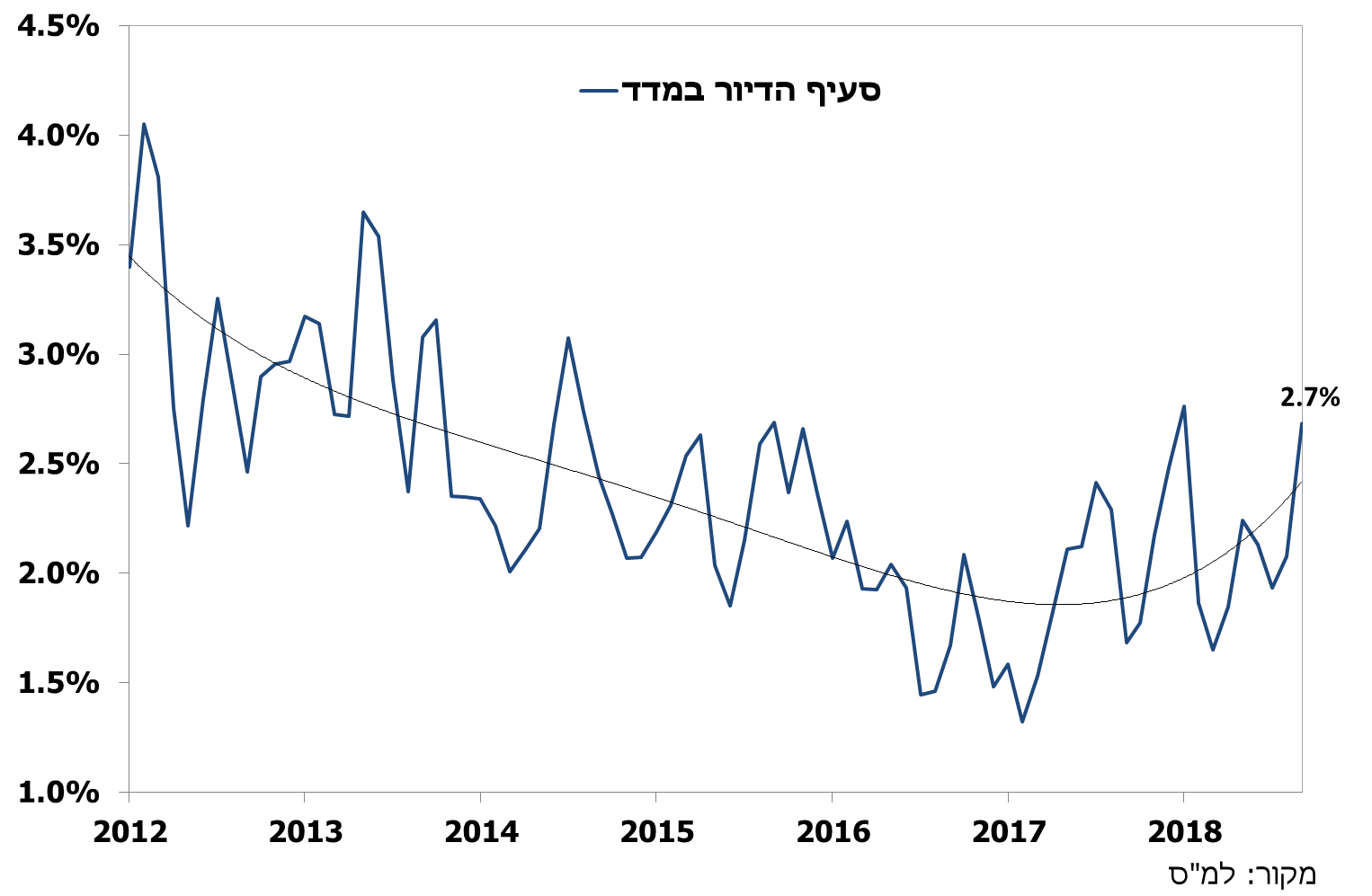 שורה תחתונה
משמעת
הכינו כל הזמן את הקרקע להשקעות שתרצו לעשות מחר
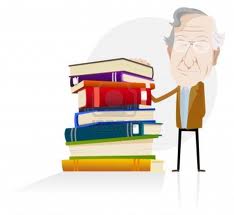 הצטיידו בידע 
הצטיידו במזומן
הצטיידו באלטרנטיבות
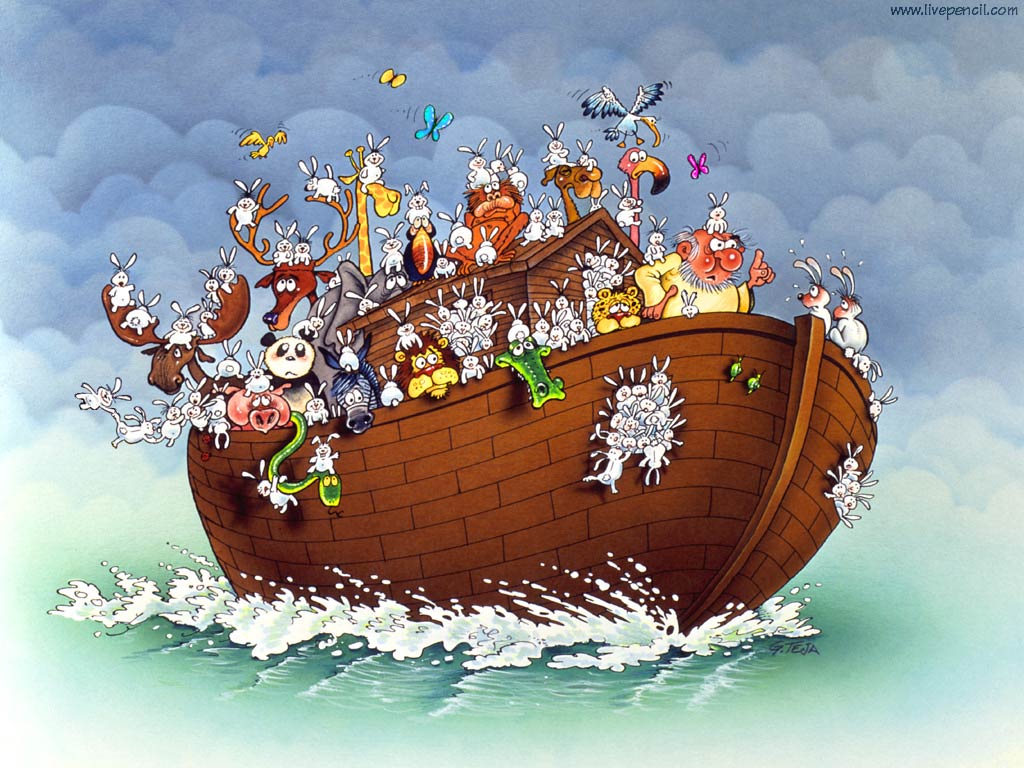 נח לא התחיל לבנות את התיבה כשהתחיל לרדת גשם
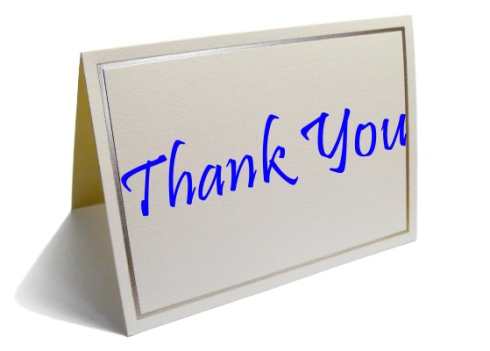